K-MAP, Race and Hazards
Weiqiang Sun
Adjacency in Four-variable K-Map
Adjacency in Four-variable K-Map
Adjacency in Four-variable K-Map
Adjacency in Four-variable K-Map
Adjacency in Four-variable K-Map
Adjacency in Four-variable K-Map
Can we group 12 cells?
NO!
Adjacency in Four-variable K-Map
X
+W
Group only 2i cells, 0<=i<=N, N is the number of variables
Adjacency in 5-variable K-Map
Adjacency in 5-variable K-Map
Adjacency in 5-variable K-Map
Adjacency in 5-variable K-Map
Adjacency in 5-variable K-Map
Adjacency in 5-variable K-Map
Center symetric
Adjacency in 5-variable K-Map
Center symetric
Simplification to POS
K-Map can also be used to simplify a function to minimum POS by grouping adjacent “0”s.
Group 2i cells, 0<=i<=N, N is the number of variables.
Variables that change within a group is eliminated.
Read a variable as its true form for “0” cells, and as its complemented form for “1” cells.
Simplification to POS
Simplify the function below to minimum POS:
Example
F＝ ΣW,X,Y,Z (2, 6, 7, 9, 13, 15)
Solution
Simplification to POS
Simplify the function below to minimum POS:
Example
F＝ ΣW,X,Y,Z (2, 6, 7, 9, 13, 15)
(2)
Solution
(1)
(2)
(1)
(3)
(3)
Race and Hazards
Look at the circuit below:
When X changes from “1” to “0”, the change arrives at gate Y at different time (race), causing a momentary LOW output on Y. That is called a static “1” hazard.
Race and Hazards
Another example:
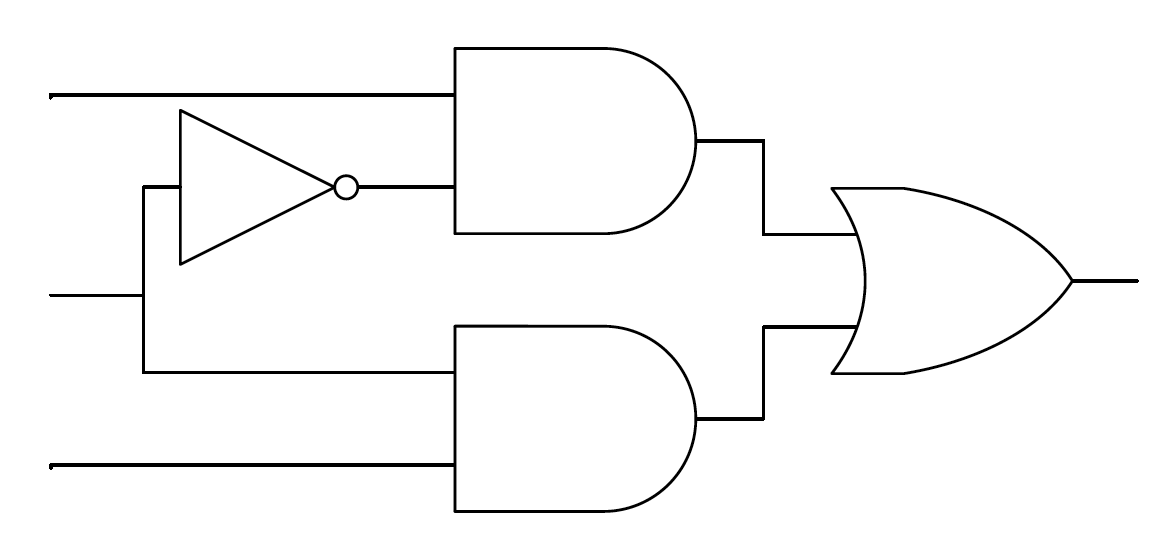 A
X
C
B
When ABC changes from 111 to 110, race occurs at the input of the OR gate.
Another type of race…
Look at the circuit below:
When X changes from “0” to “1”, the change arrives at gate Y at different time (race), causing a momentary HIGH output on Y. That is called a static “0” hazard.
Race and Hazards
Static 1 hazards
Static 0 hazards
Detecting and avoiding hazards
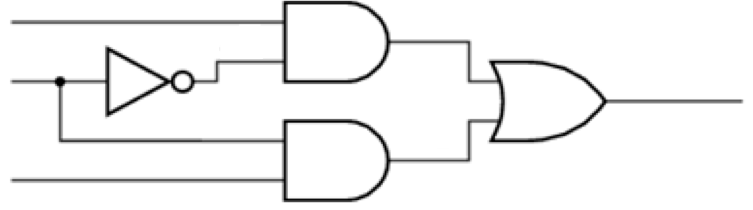 AB
10
00
01
11
C
With K-Map, hazards may be detected by spotting input changes from one group to another.
AC’
0
1
BC
F = AC’ + BC
Detecting and avoiding hazards
AB
AB
10
00
01
11
10
00
01
11
C
C
AC’
AC’
0
0
1
1
BC
BC
F = AC’ + BC + AB
F = AC’ + BC
AB
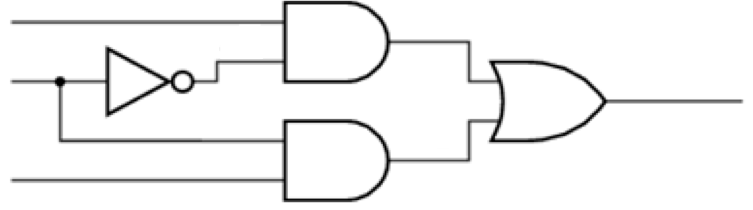 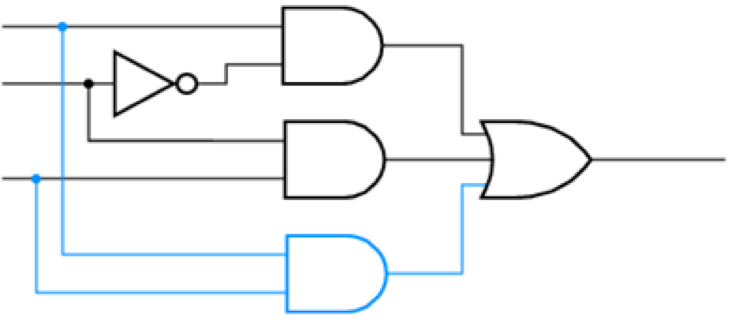 Hazards may be avoided by avoiding input changes from one group to another, and this can be done by adding redundant inputs (product terms) to the OR gate.
Ways to detect and avoid hazards
Detect possible races in the K-Map below and eliminate them.
Example
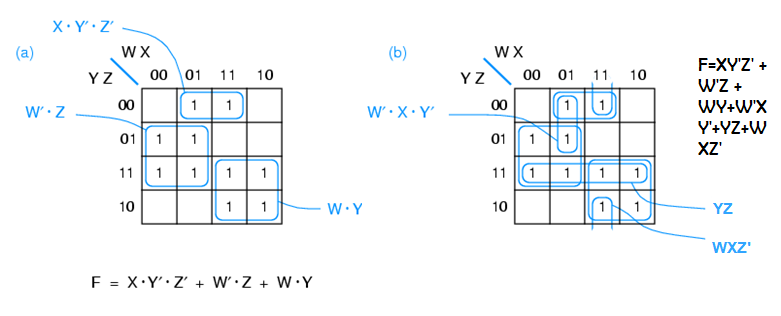 Detecting and avoiding hazards
Detect possible races in the K-Map below and eliminate them.
Example
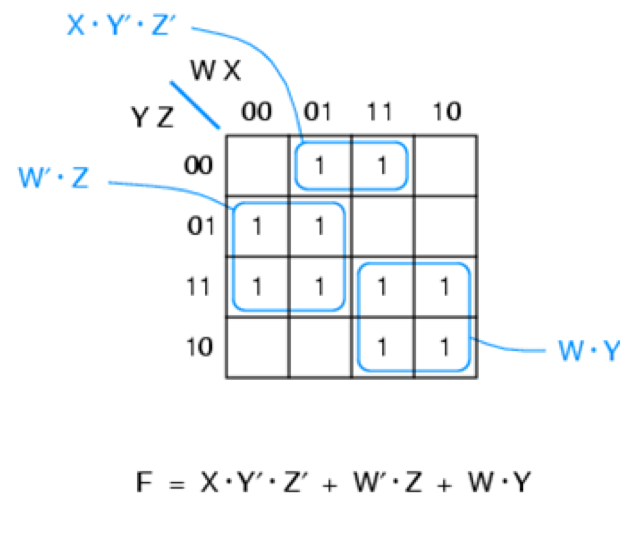 Solution
+W’XY’+YZ+WXZ’